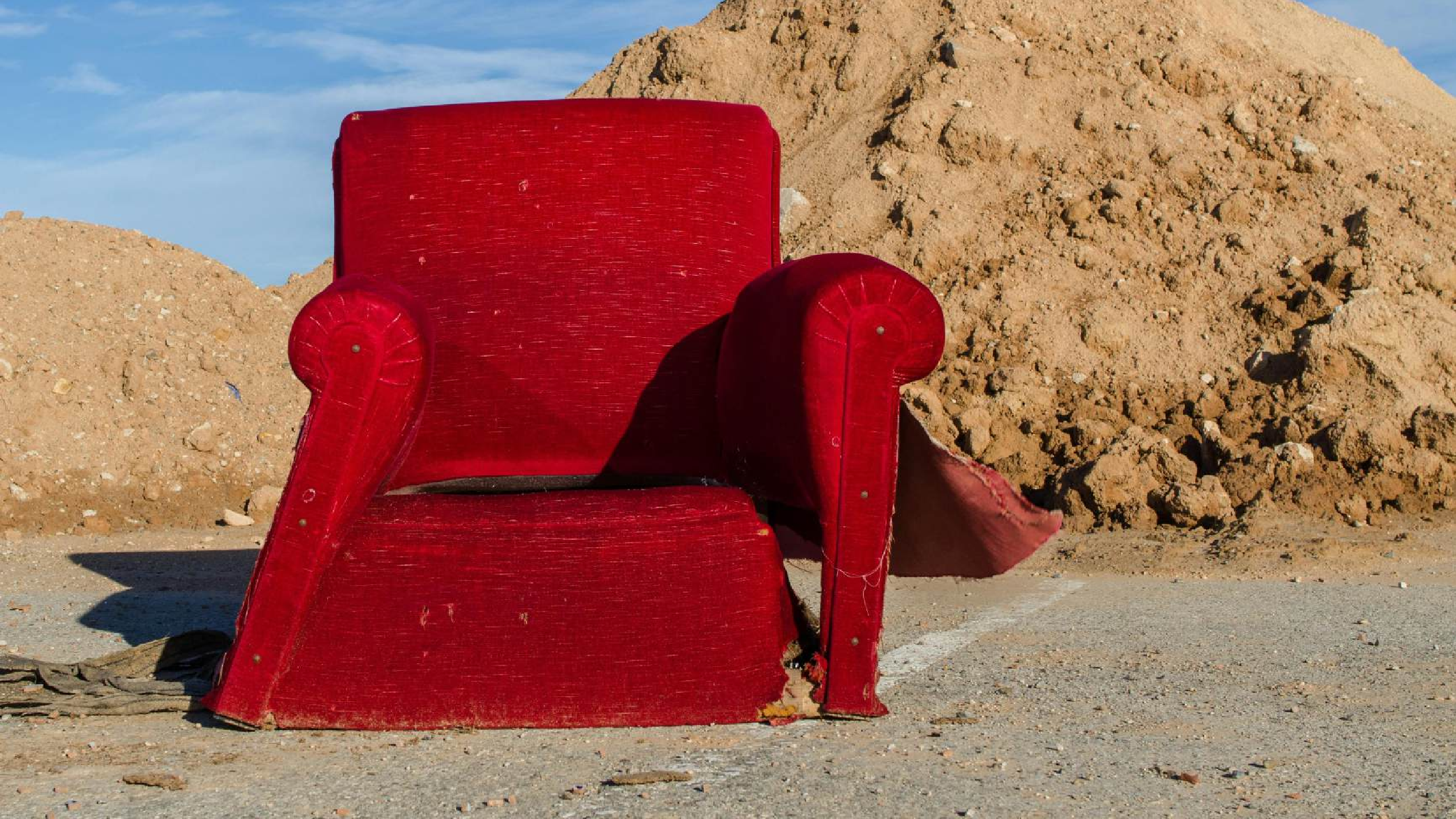 PRESENTACIÓN
Campaña de Navidad 2024
CAMPAÑA NAVIDAD
PRESENTACIÓN
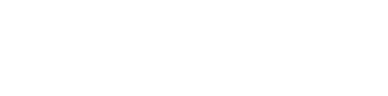 FUNDAMENTACIÓN
PRESENTACIÓN
Campaña de Navidad 2024
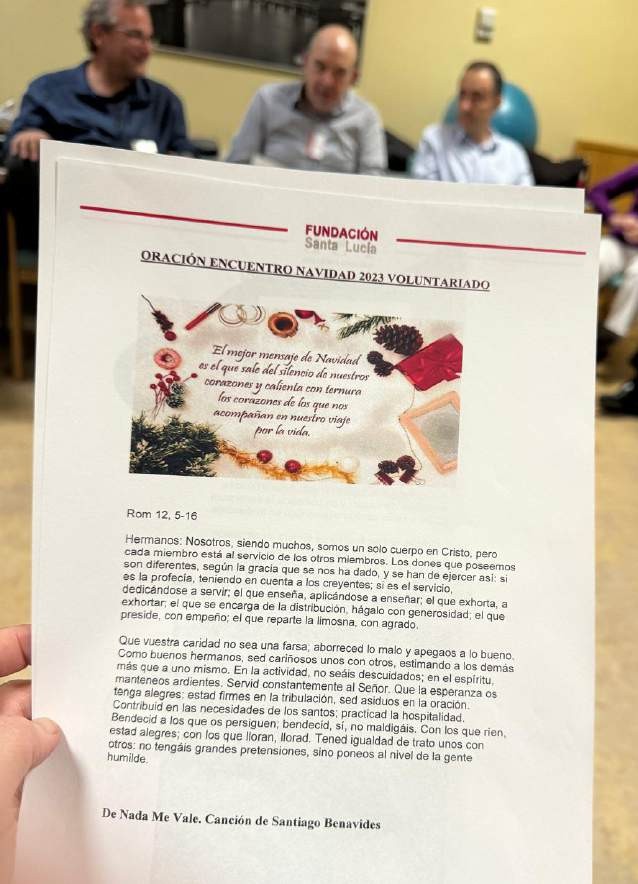 La Navidad es un tiempo de encuentro, de esperanza y de vida.
Es el momento en que celebramos el nacimiento de Jesús, la encarnación
del amor de Dios entre nosotros,
un acontecimiento que ilumina nuestras vidas y nos invita a vivir desde la cercanía
y la fraternidad.
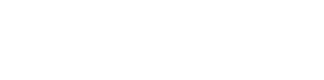 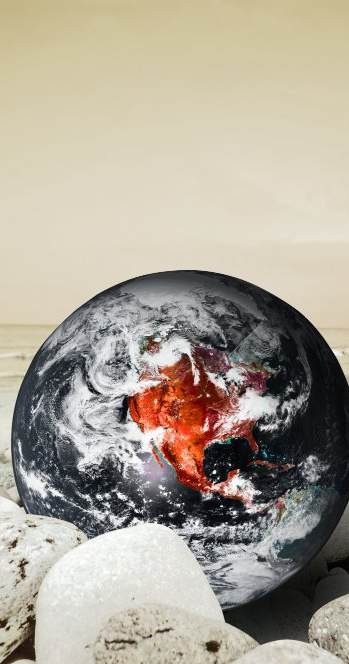 FUNDAMENTACIÓN
PRESENTACIÓN
Campaña de Navidad 2024
Situación actual: Un mundo herido
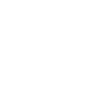 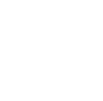 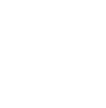 Conflictos Globales
Luchas olvidadas
Explotación "Casa Común"
Guerras interminables y luchas políticas, por la polarización y falta de diálogo sincero y profundo desgarran que el tejido social de nuestro planeta.
En cada rincón del mundo, existen conflictos silenciosos que reclaman nuestra atención.
Nuestra "Casa Común" sufre la explotación de sus recursos naturales.
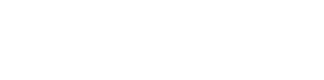 FUNDAMENTACIÓN
PRESENTACIÓN
Campaña de Navidad 2024
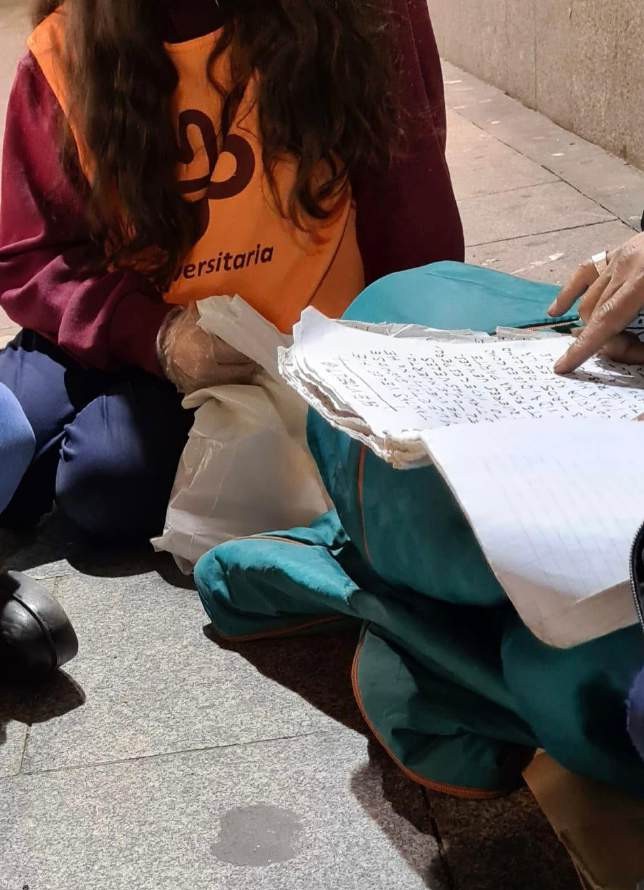 Por este motivo...
La campaña de Navidad 2024 de Cáritas diocesana de Madrid
nos invita a vivir la cercanía y la fraternidad, inspirada en el mensaje del papa Francisco y de nuestro arzobispo José Cobo.
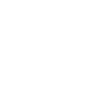 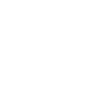 “Por favor, no nos olvidemos de los pobres”
El cardenal José Cobo pide
desterrar el «individualismo» y
El papa Francisco nos invita a vivir un Adviento y una Navidad en las que comunidades cristianas y familias sean verdaderos lugares de acogida, donde se respire esperanza, amor y paz.
profundizar en la misión evangelizadora
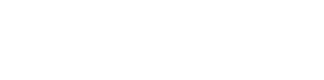 FUNDAMENTACIÓN
PRESENTACIÓN
Campaña de Navidad 2024
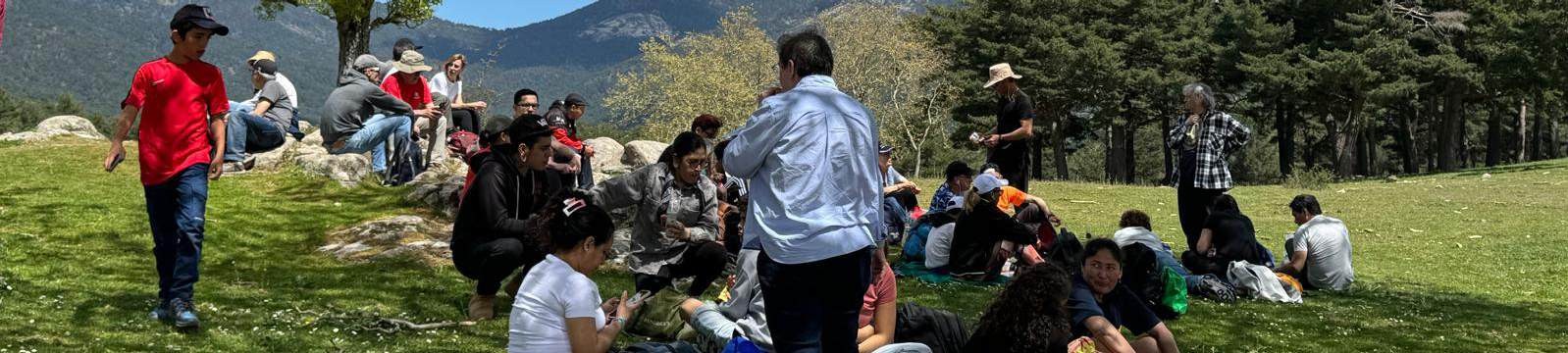 Cómo vivir la cercanía y la fraternidad
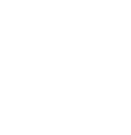 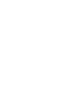 Encuentro Auténtico
Acoger, acompañar y compartir
La cercanía nos llama a romper con el individualismo y abrirnos al encuentro con Dios, los demás y nosotros mismos.
Este tiempo es una invitación a construir comunidades que reflejen el amor de Dios. Estar con los demás, compartir espacios de encuentro, sentarnos en el mismo "sofá"
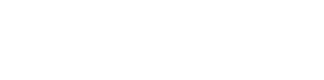 FUNDAMENTACIÓN
PRESENTACIÓN
Campaña de Navidad 2024
Un ejemplo claro en la Biblia
Encuentro de María e Isabel
En cuanto Isabel oyó el saludo de María, saltó la criatura en su vientre. Se llenó Isabel de Espíritu Santo y, levantando la voz, exclamó: "¡Bendita tú entre las mujeres, y bendito el fruto de tu vientre!
Lucas 1, 39-45
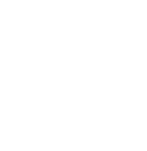 Generosidad
Muestra la alegría de acercarse al otro sin buscar nada a cambio.
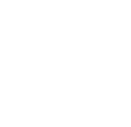 Amor
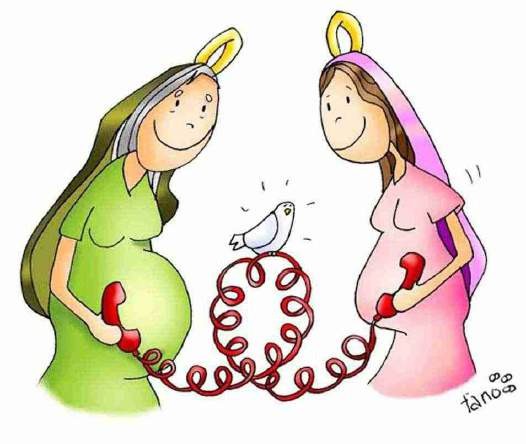 Dar por amor, cuidar y acompañar.

Caridad
Es la caridad puesta en movimiento.
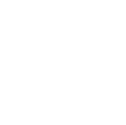 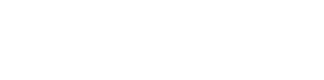 FUNDAMENTACIÓN
PRESENTACIÓN
Campaña de Navidad 2024
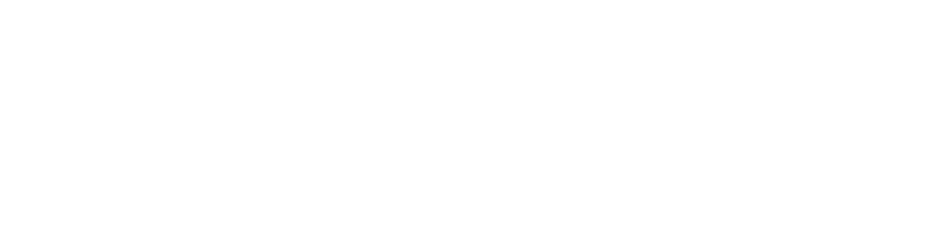 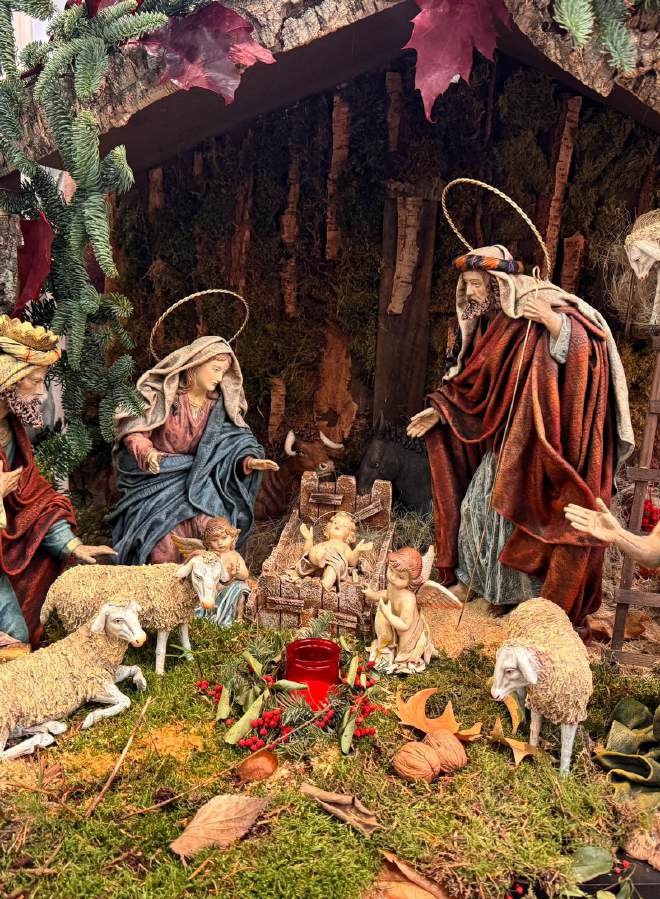 Acercándonos a los demás y en especial a las personas que más nos necesitan.

CERCA es llevar el calor de nuestros hogares a sus lugares, para que sientan que no están solas, que hay paz y amor a su alrededor, que la distancia no importa.

NAVIDAD es tiempo de compartir y de reencuentros. En Navidad recordamos y celebramos el nacimiento de Jesús Niño, que vino a hacer cercana la presencia de Dios y su Amor en nuestras vidas.

Esta Navidad renazcamos, como Jesús, en los brazos del otro, déjemonos abrazar, compartamos un hueco en nuestra casa, en nuestro corazón, en nuestro sofá... porque

“NAVIDAD ES ESTAR CERCA”
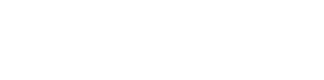 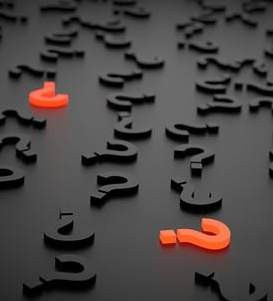 FUNDAMENTACIÓN
PRESENTACIÓN
Campaña de Navidad 2024
¿Dónde se encuentra todo esto en Navidad?
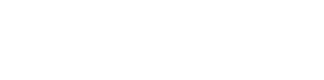 FUNDAMENTACIÓN
PRESENTACIÓN
Campaña de Navidad 2024
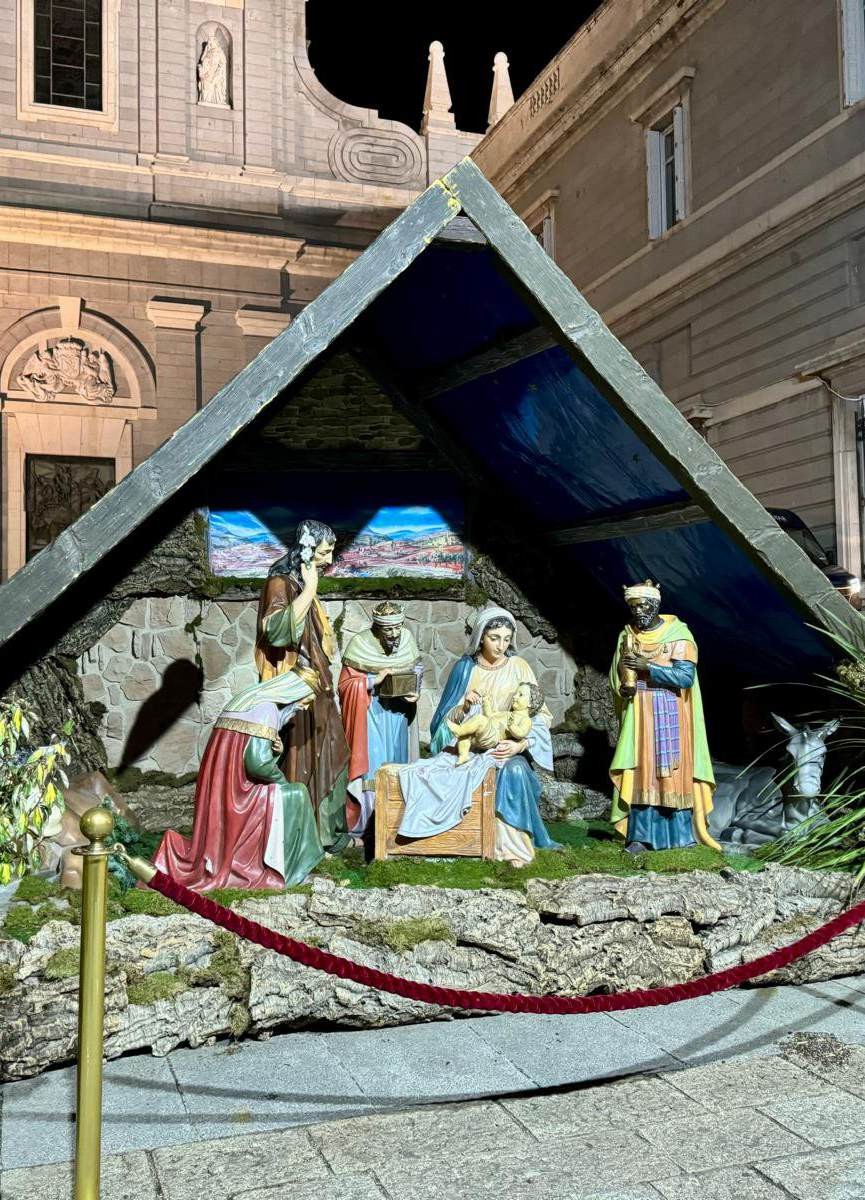 … en el PESEBRE
Humildad
El pesebre recuerda la humildad con la que Jesús eligió nacer.

Iluminación
Jesús ilumina el mundo con su luz y amor desde la sencillez del pesebre.

Hogar
Nuestros espacios, nuestras casas... pueden convertirse en pesebres vivos de acogida y amor.
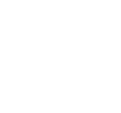 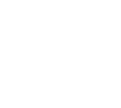 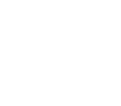 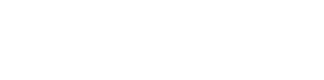 FUNDAMENTACIÓN
PRESENTACIÓN
Campaña de Navidad 2024
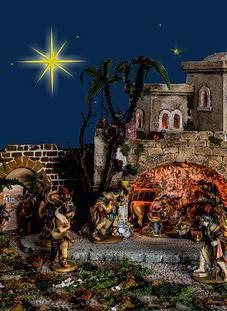 … en la Estrella

Guía
La estrella nos guía hacia la luz de Jesús.


Esperanza
Su luz nos llena de esperanza en tiempos difíciles.


Acción
Nos inspira a ser signos de luz y fraternidad
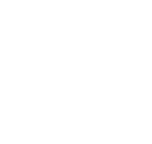 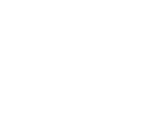 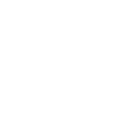 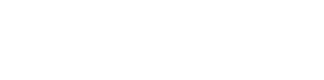 FUNDAMENTACIÓN
PRESENTACIÓN
Campaña de Navidad 2024
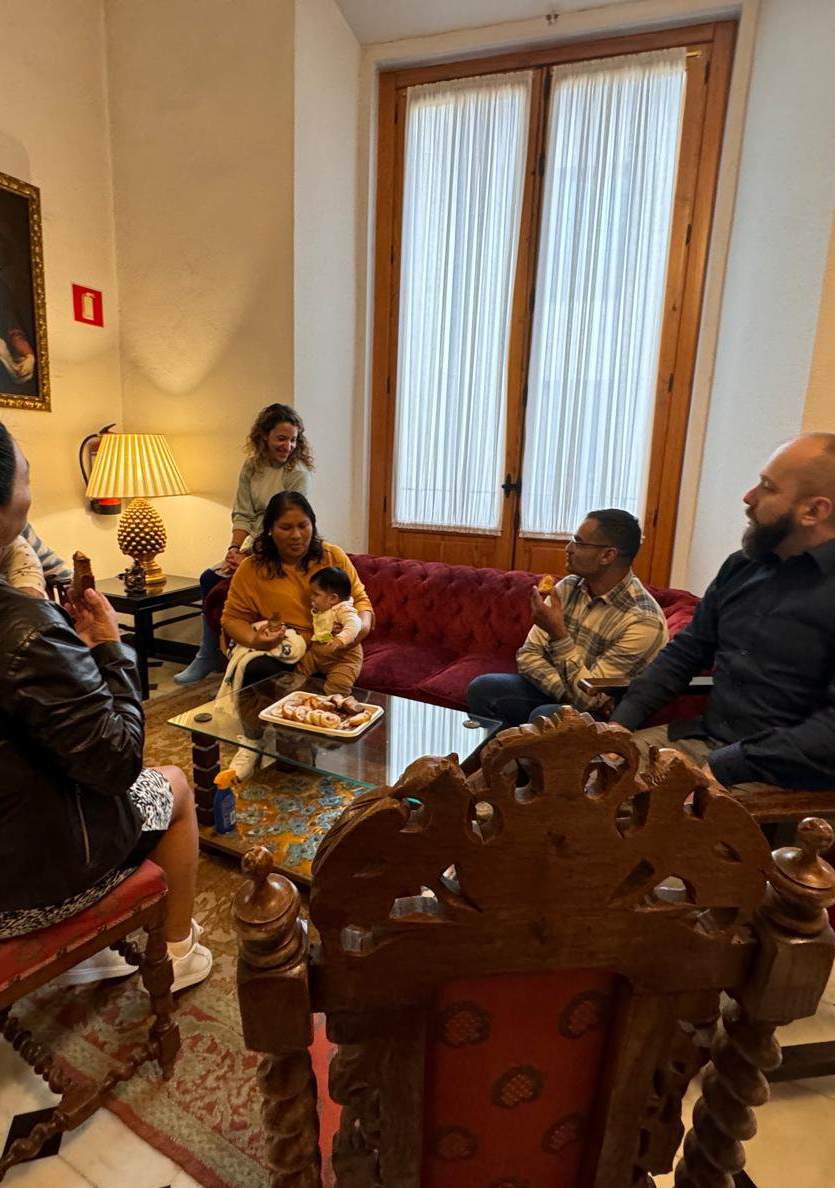 … en el Hogar de una casa
… en el sofá: Símbolo de encuentro y compartir

Un espacio para Todas y Todos
El sofá representa nuestro hogar, proyectos y comunidades, invitándonos a sentarnos juntos sin excepciones.

Compartir lo que somos
Es un lugar para expresar nuestras diferencias, coincidencias, alegrías y tristezas, fortaleciendo nuestra unión.
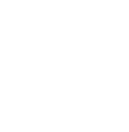 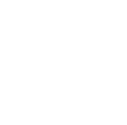 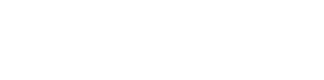 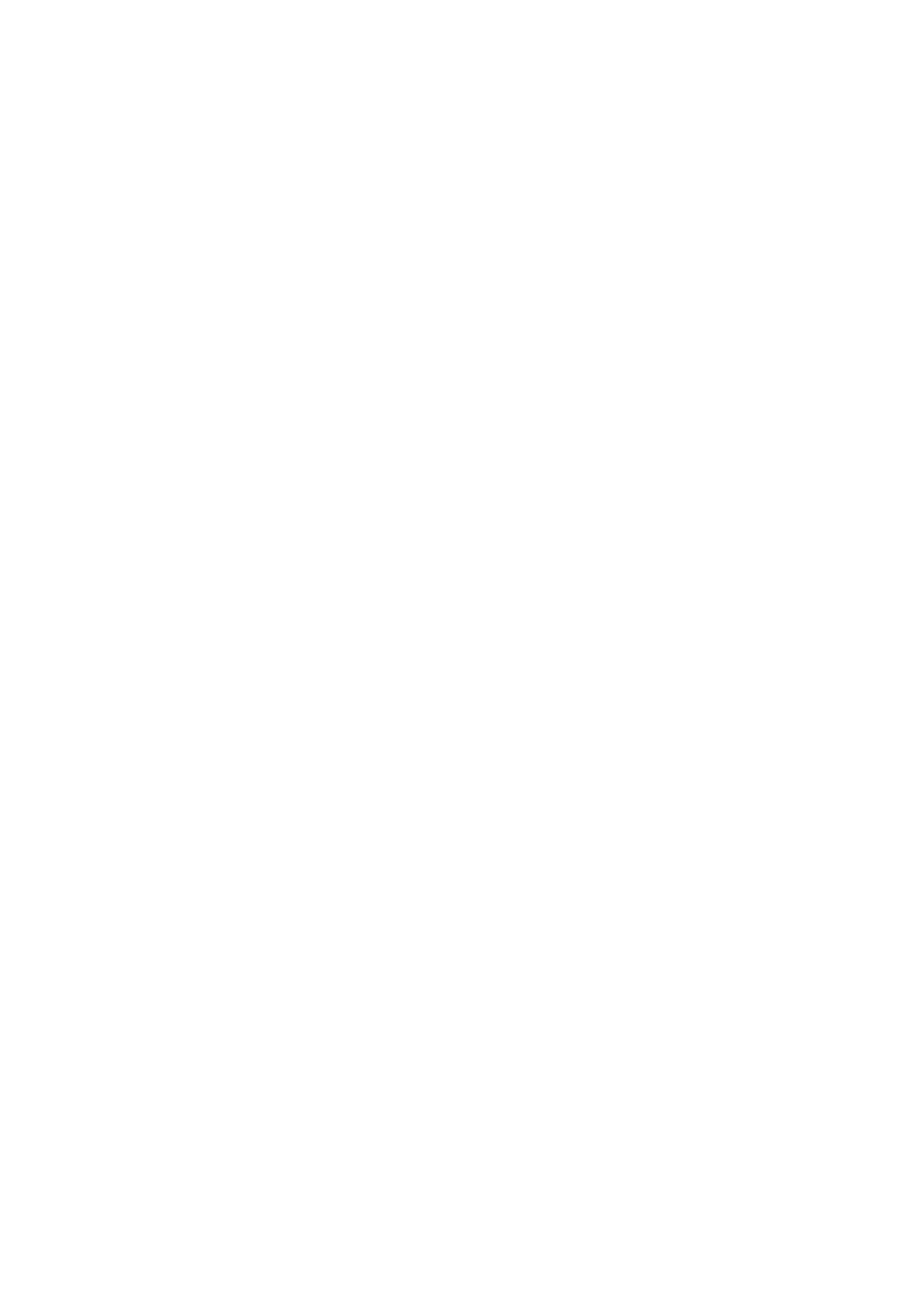 IMAGEN
PRESENTACIÓN
Campaña de Navidad 2024
VIDEO - CAMPAÑA de NAVIDAD
PRESENTACIÓN
Campaña de Navidad 2024
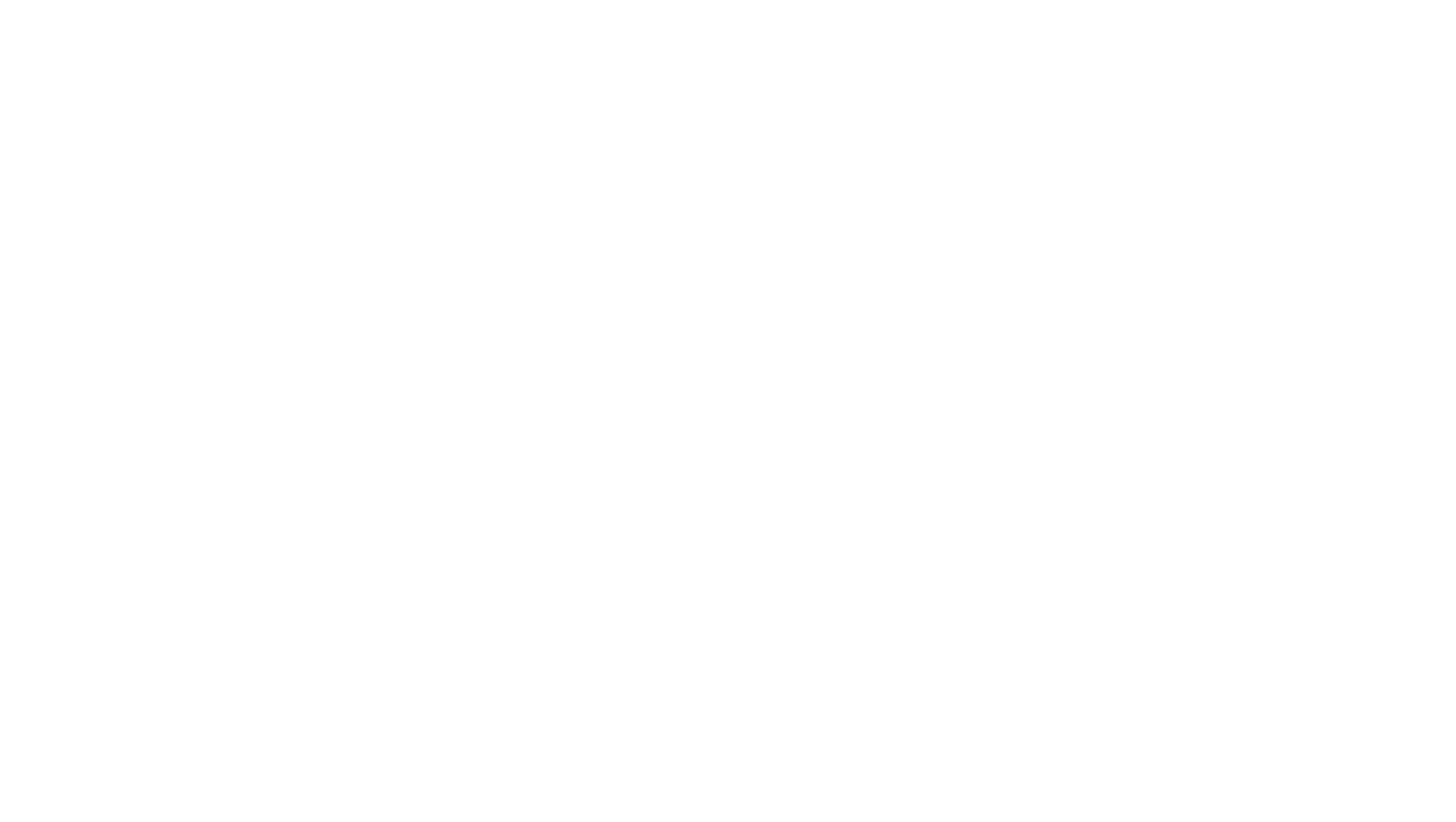 https://youtu.be/P6N8sz8KYzo
LEMA: NAVIDAD ES ESTAR CERCA
PRESENTACIÓN
Campaña de Navidad 2024
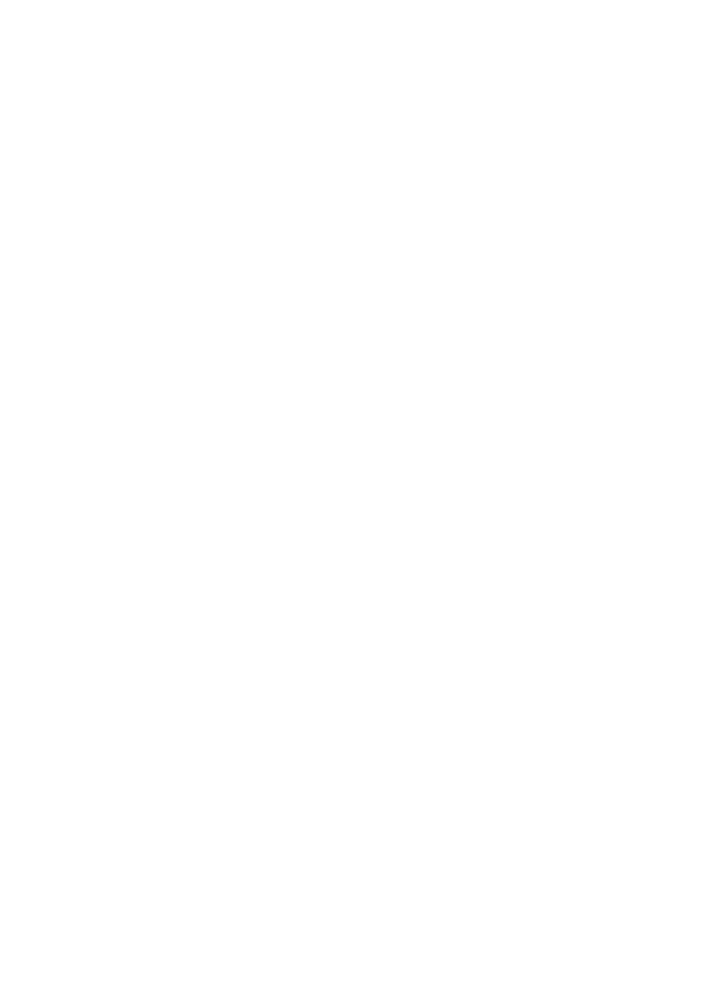 El SOFÁ…símbolo de encuentro; compartir…
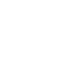 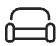 Un espacio para todas y todos.
Compartir lo que somos
El sofá representa
nuestro hogar, proyectos, comunidades… invitándonos a sentarnos juntos
sin excepciones.
Es un lugar para expresar nuestras diferencias, coincidencias, alegrías y tristezas, fortaleciendo nuestra unión.
El PESEBRE… nos recuerda la humildad
Rompiendo el individualismo
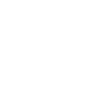 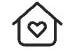 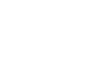 Calidez
Llamados a convertir nuestros espacios en lugares de acogida, encuentro, amor...
Humildad y pobreza
Simboliza la sencillez con
la que Jesús entró al mundo.
La cercanía nos invita a superar el individualismo y buscar encuentros auténticos.
La ESTRELLA de Belén
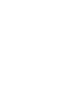 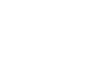 Luz guía
Ser signos de luz en el mundo
La estrella de Belén nos dirige hacia la luz de Jesús, llenándonos de esperanza.
Estamos llamados a ser luz en el mundo, reflejando el amor de Dios.
.
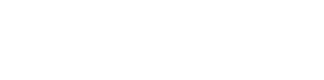 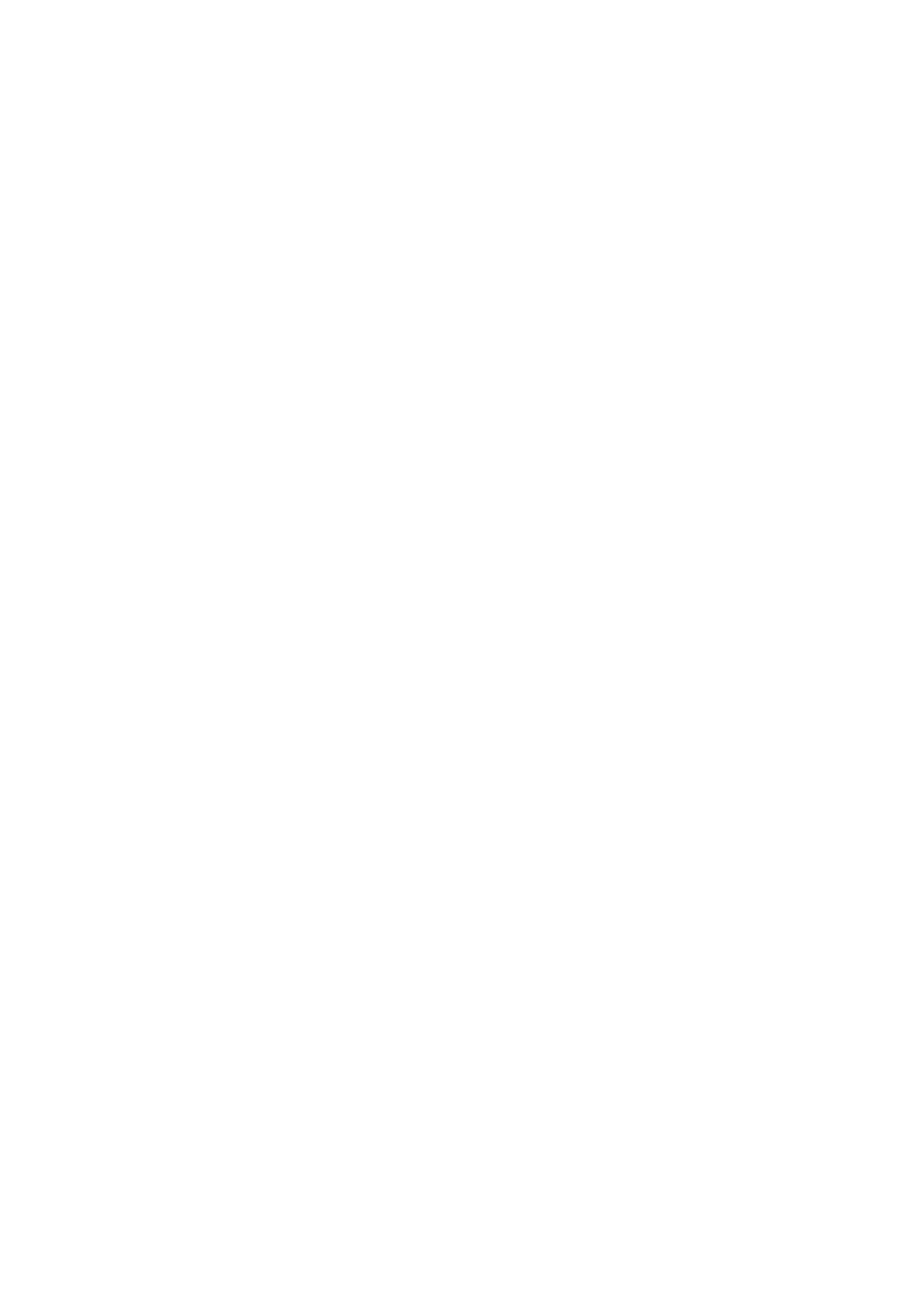 PRESENTACIÓN
Campaña de Navidad 2024
OBJETIVOS
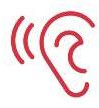 Sensibilizar sobre la necesidad de celebrar el verdadero sentido de la
Navidad junto a las personas que queremos y nos necesitan, llevando nuestra caridad y solidaridad, que se sientan miradas y escuchadas.

Acercarnos a las personas más vulnerables, abrazar el Amor en el otro,

como nos recuerda el Nacimiento de Jesús, y hacerlo con calidez.
Lograr que el calor de nuestros hogares llegue a todas personas y rincones, para que nadie quede al margen, para que hagamos de esta una sociedad más justa, igualitaria y fraterna.
•
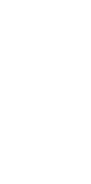 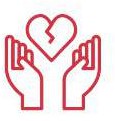 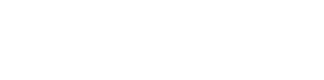 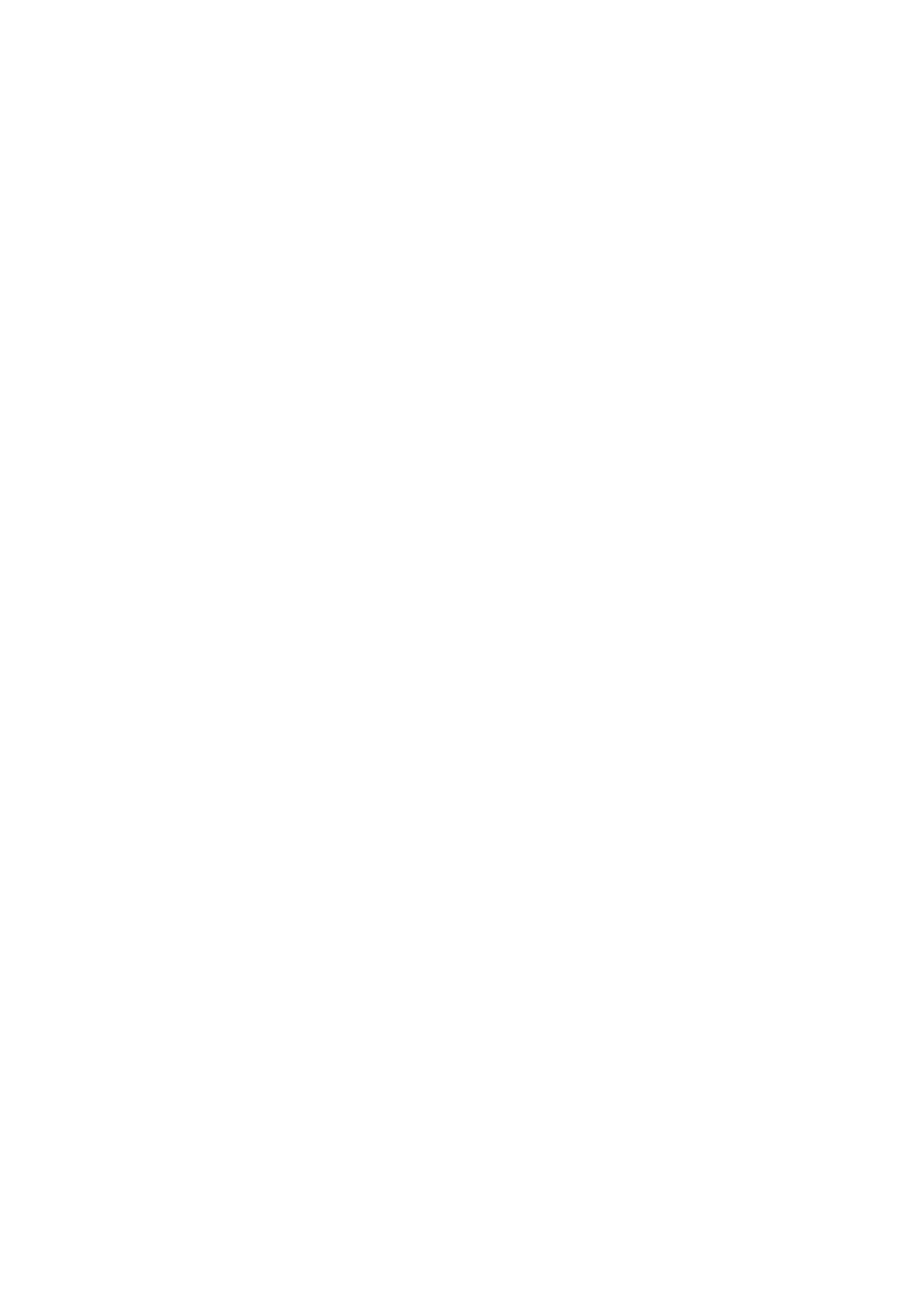 PRESENTACIÓN
Campaña de Navidad 2024
MATERIALES DE CAMPAÑA
GUÍA DE CAMPAÑA
FUNDAMENTACIÓN COMUNICADO PARROQUIAL DINÁMICAS
CUÑA RADIO VÍDEO ORACIÓN
COMPROMISO SOLIDARIO
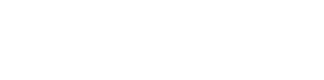 PRESENTACIÓN
Campaña de Navidad 2024
Cartel Grande y Pequeño
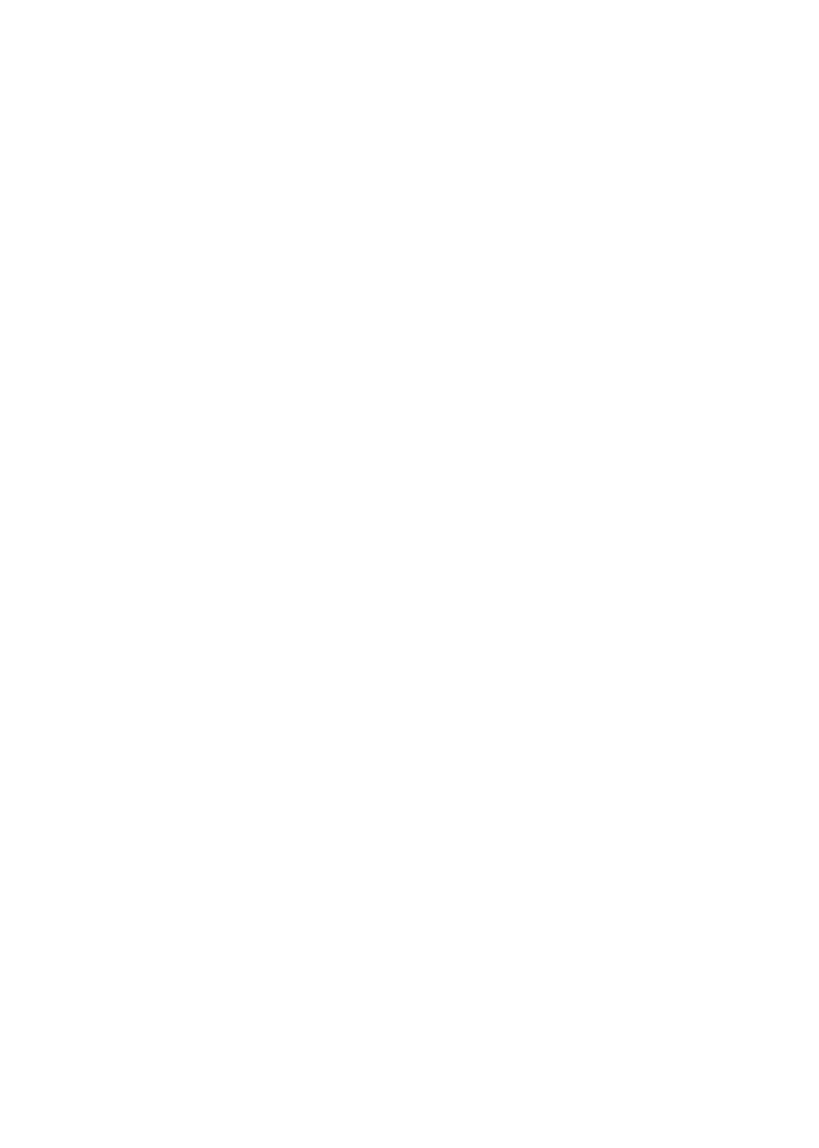 Postal de Navidad
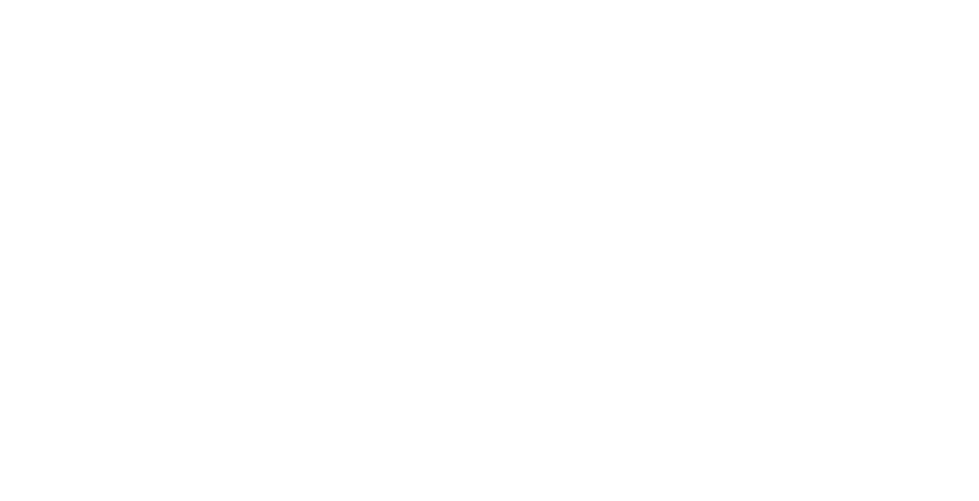 PRESENTACIÓN
Campaña de Navidad 2024
Fundamentación
Comunicado Parroquial
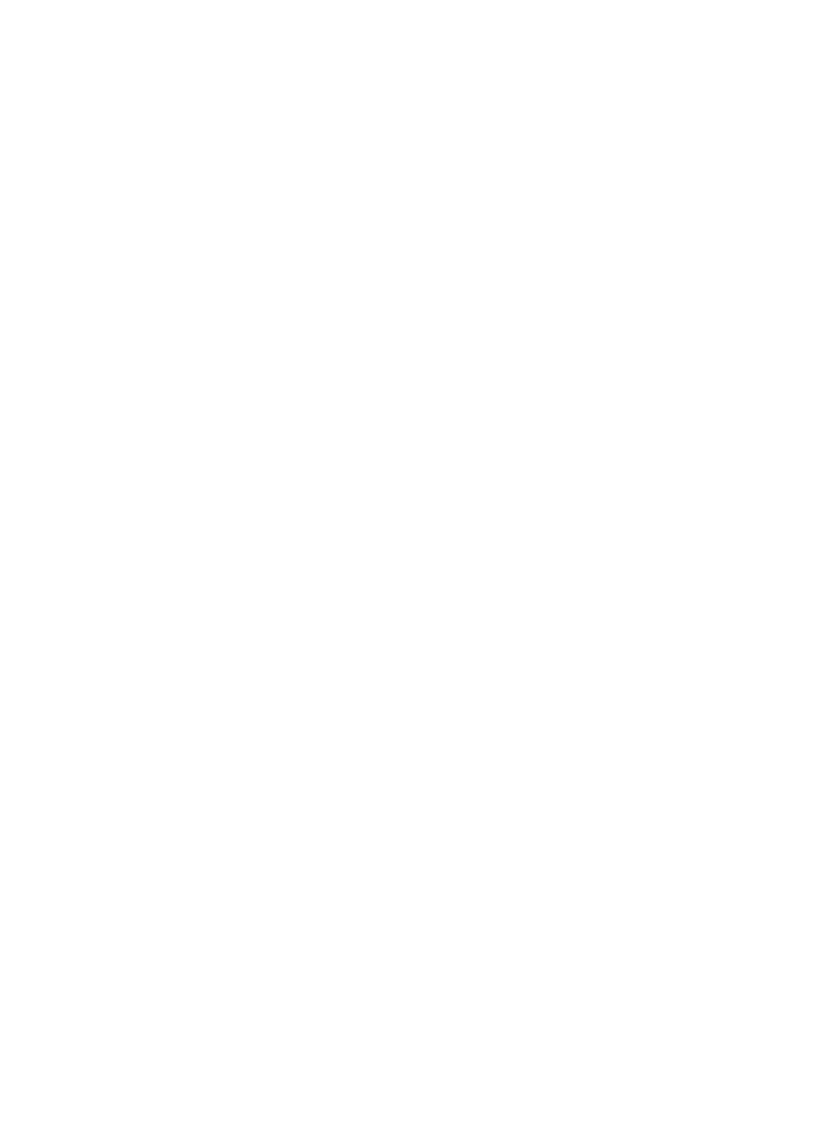 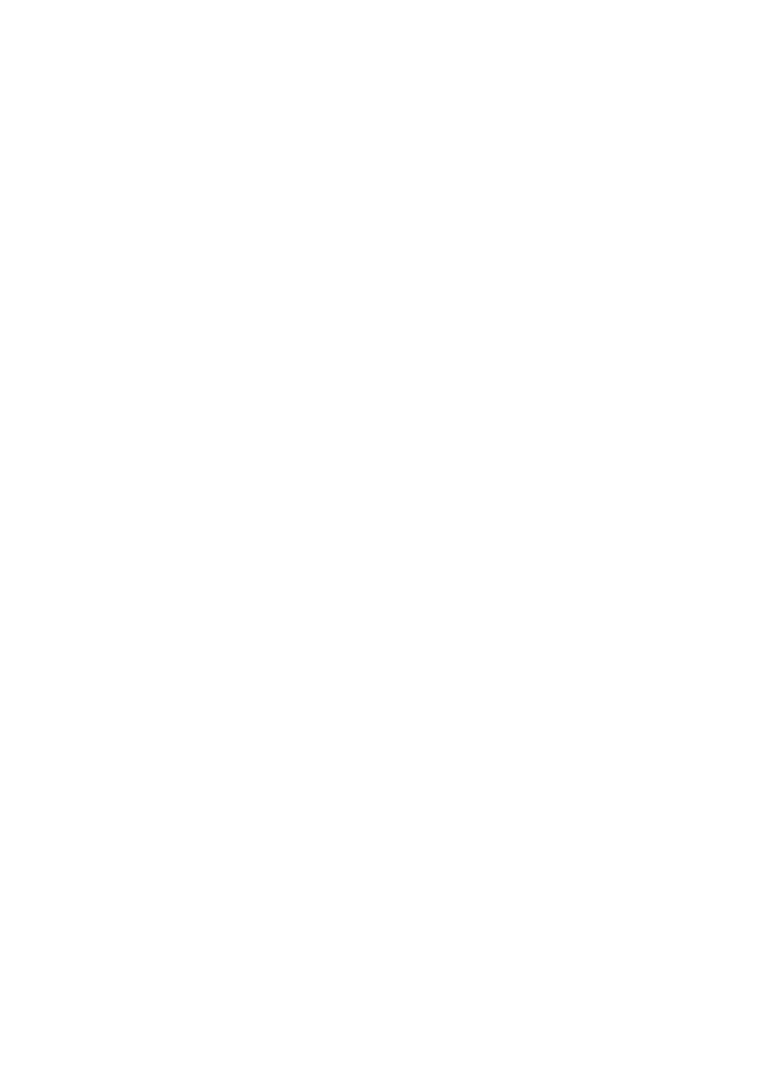 PRESENTACIÓN
Campaña de Navidad 2024
COMPROMISO SOLIDARIO
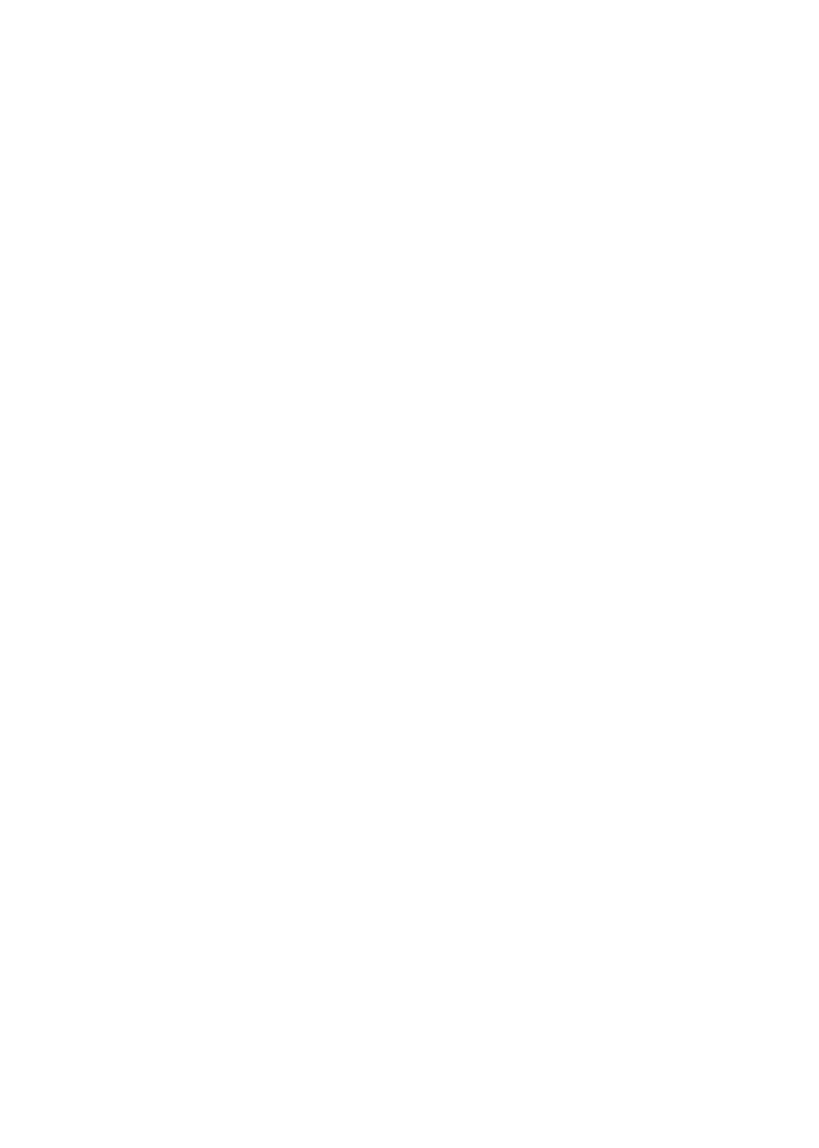 Artículo sobre Adviento
Artículo sobre voluntariado
Reportaje “Un lugar donde sentirse cerca", con casos reales.
Resumen del año (con imágenes y frase de los 12 ítems más relevantes
Columna de Santos
'Casa Común´', sobre cómo evitar el consumismo y el derroche en Navid ( por Comisión de Ecología)
Bienestar. Sobre la necesidad y bienestar emoiconal de sentirnos cercas los unos de los otros en Navidad (Equipo de psicólogas)
Muro. Fotos ganadoras del concurso y viñeta de Óscar
Receta de Navidad Carifood
Diseño recorte de calendario 2025
PRESENTACIÓN
Campaña de Navidad 2024
Dinámicas
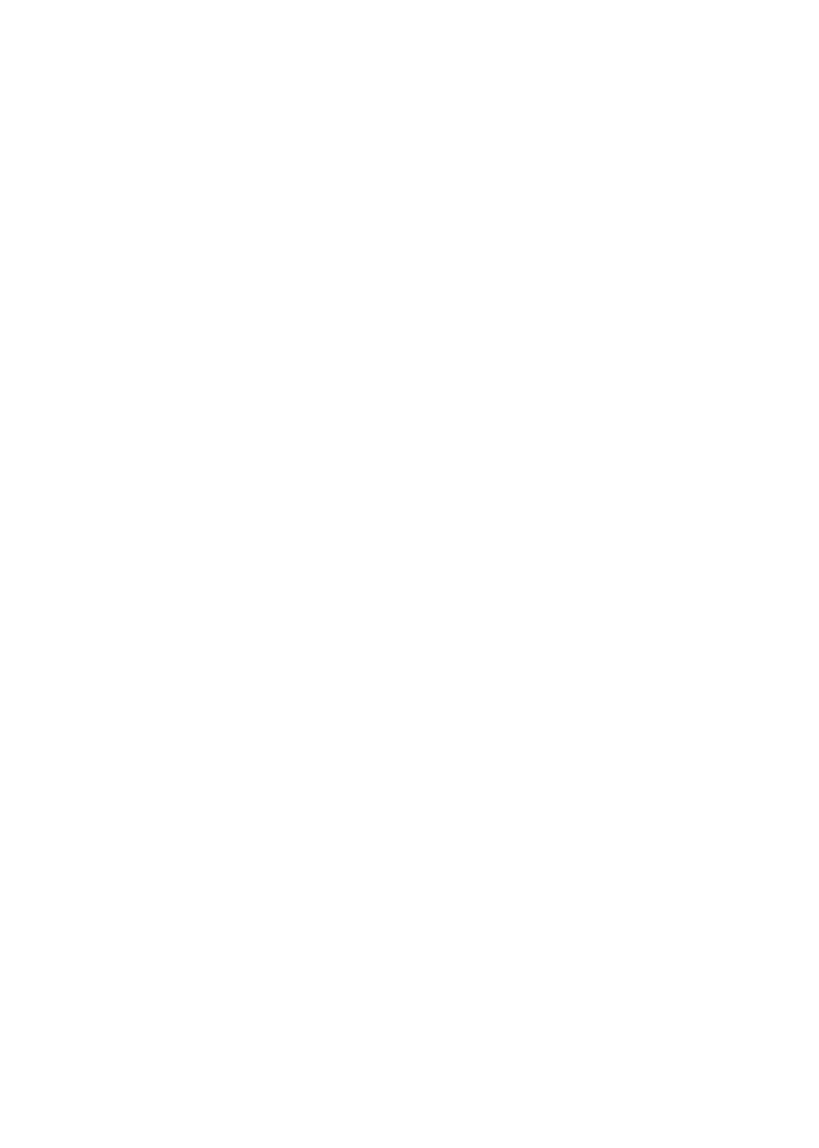 UN CUENTO DE NAVIDAD

Antes de dormir o al calor de la lumbre, los cuentos nos acompañan desde pequeños y son un momento que compartir en familia.
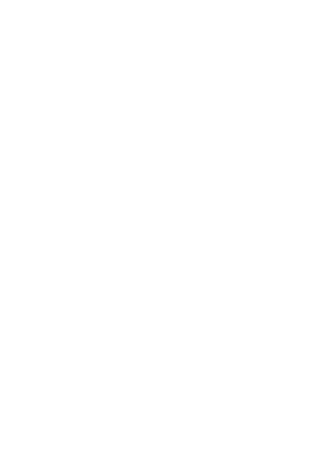 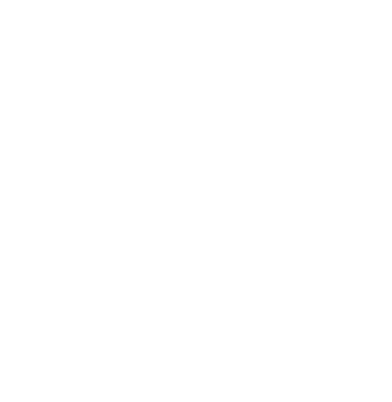 Lo puedes descargar con este enlace:
https://www.caritasmadrid.org/assets/2024- 12/Cuento_Navidad_es_estar_cerca_caritasmadrid.pdf
. UN CUENTO DE NAVIDAD. Lo
puedes descargar desde este enlace: https://www.caritasmadrid.org/assets/2 024-
12/Un_cuento_Navidad_Caritas.pdf
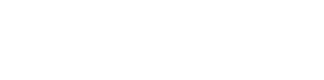 PRESENTACIÓN
Campaña de Navidad 2024
Dinámicas
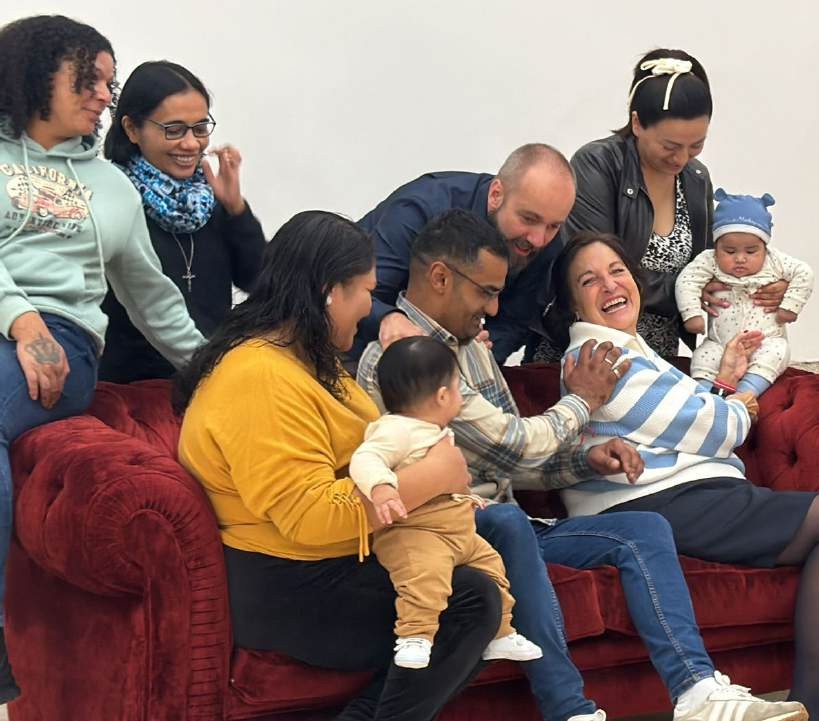 MI HOGAR.. ERES TÚ, RENAZCO EN TUS BRAZOS

Proponemos hacer una foto en familia, abrazándonos... donde se refleje el concepto de cercanía y de sentirnos amados en los brazos del otro.

Colgar en redes con el hashtag #NavidadEsEstarCerca #NavidadEstarCerca
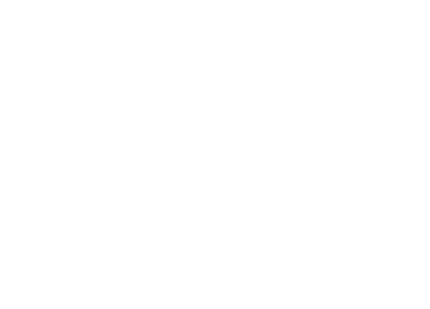 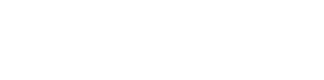 PRESENTACIÓN
Campaña de Navidad 2024
Dinámicas
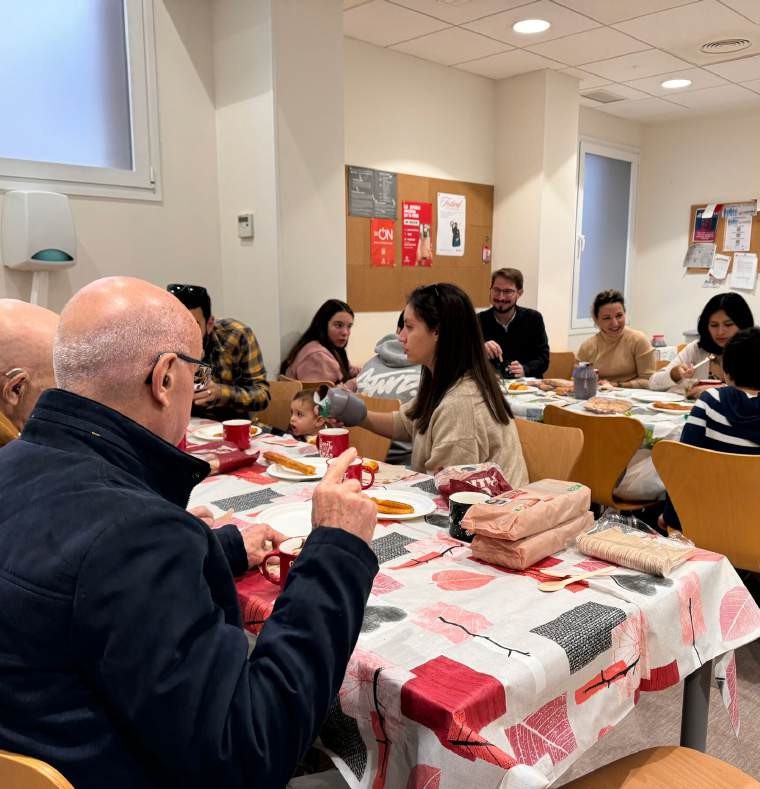 HISTORIAS
QUE LLEGAN AL CORAZÓN
VER Y RELATAR historias de cercanía
en las personas y familias a las que acompañamos en Cáritas Madrid y COMPARTIRLAS
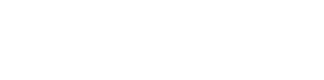 PRESENTACIÓN
Campaña de Navidad 2024
Dinámicas
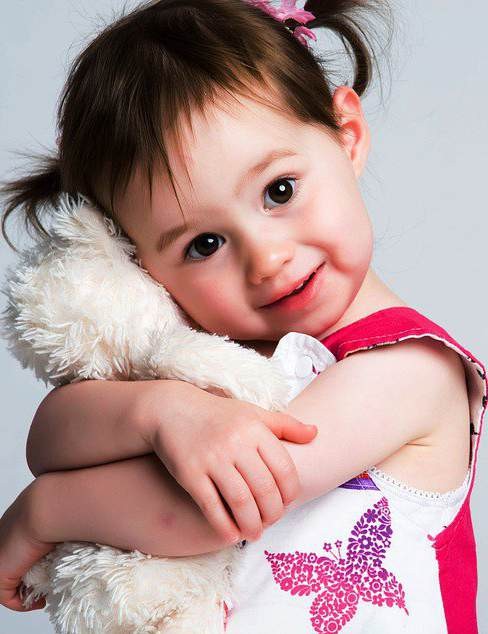 UN COJÍN UN ABRAZO
Hacer en grupo una charla sobre qué hacemos en Navidad, qué nos gusta, qué nos remueve, y que vayan dándose turno de palabras pasando
un cojín de una persona a otra.

Abrazar el cojín da idea de confidencia.
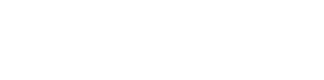 PRESENTACIÓN
Campaña de Navidad 2024
Dinámicas
UN COJÍN UN MENSAJE
Recortar notas en forma de cojines - símbolo del sofá y el calor del hogar- escribir mensajes de amor y cercanía para regalar, intercambiar, colgar en el árbol...
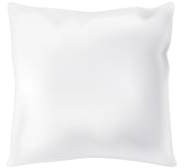 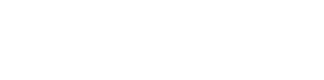 PRESENTACIÓN
Campaña de Navidad 2024
Dinámicas
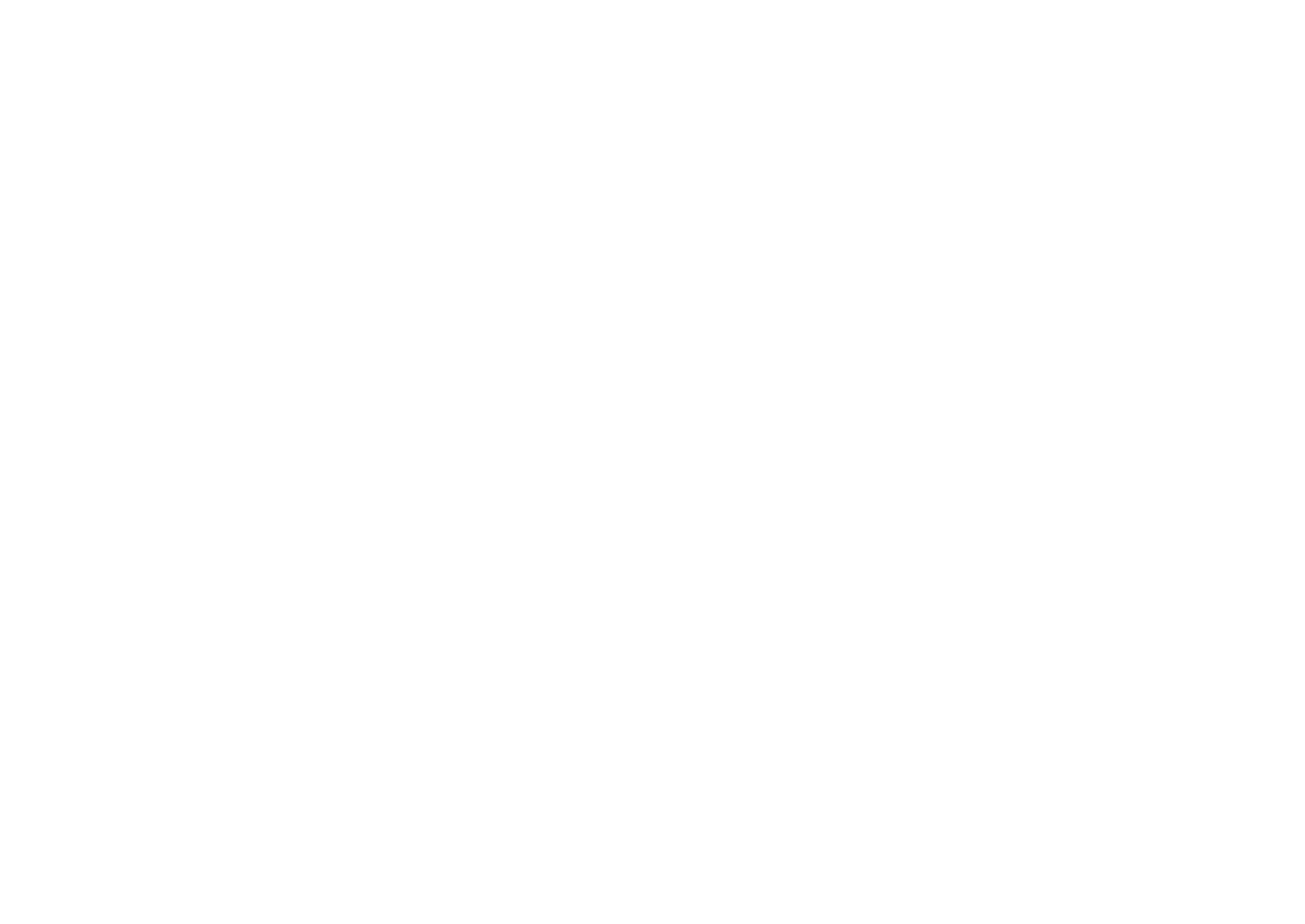 BELÉN RECORTABLE
Así ve Fano el Portal de Belén y así nos lo dibuja para que podamos montarlo en casa mientras realizamos una bonita actividad con nuestros peques. Se puede ampliar.

La versión coloreable le encantará a los pequeños.
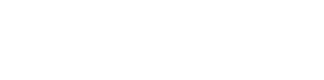 ORACIÓN I
PRESENTACIÓN
Campaña de Navidad 2024
Se necesita solamente una VELA BLANCA, la Biblia, un lugar tranquilo y hacer silencio.
Encendemos la VELA BLANCA, cerramos los ojos y nos dejaros abrazar por Dios, nos abrirnos a su amor y su perdón; reconocemos que somos pequeños y limitados y que necesitamos ser cuidados y aceptados por los demás; sabemos que solos no lo podemos todo, que la autosuficiencia nos aleja de los otros y de Dios, enfangándonos en los espejismos de nuestro ego.
Dejarnos abrazar por Dios conlleva acogernos como somos, entrar en su dinámica de mirarnos y mirar a los demás con misericordia y compasión. Dejarnos abrazar para decirle sí, sí a la esperanza.
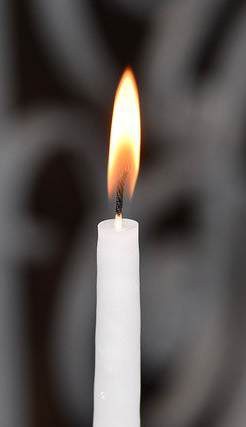 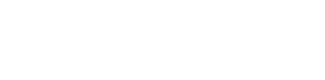 ORACIÓN II
Lectura del Evangelio
PRESENTACIÓN
Campaña de Navidad 2024
¿Quién soy yo para que me visite la madre de mi Señor? (Lc 1, 39-45)
En aquellos mismos días, María se levantó y se puso en camino de prisa hacia la montaña, a una ciudad de Judá; entró en casa de Zacarías y saludó a Isabel. Aconteció  que, en cuanto Isabel oyó el saludo de María, saltó la criatura en su vientre. Se llenó Isabel de Espíritu Santo y, levantando la voz, exclamó: «¡Bendita tú entre las mujeres, y bendito el fruto de tu vientre! ¿Quién soy yo para que me visite la madre de mi Señor? Pues, en cuanto tu saludo llegó a mis oídos, la criatura saltó de alegría en mi vientre. Bienaventurada la que ha creído, porque lo que le ha dicho el Señor se cumplirá».

Se puede escuchar aquí: https://www.conferenciaepiscopal.es/evangelio/21-de-diciembre/
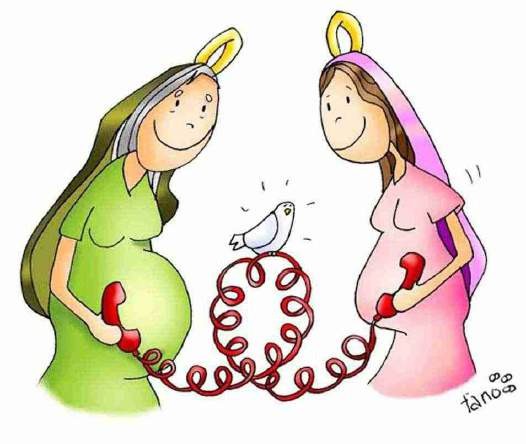 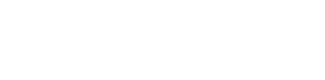 ORACIÓN III
PRESENTACIÓN
Campaña de Navidad 2024
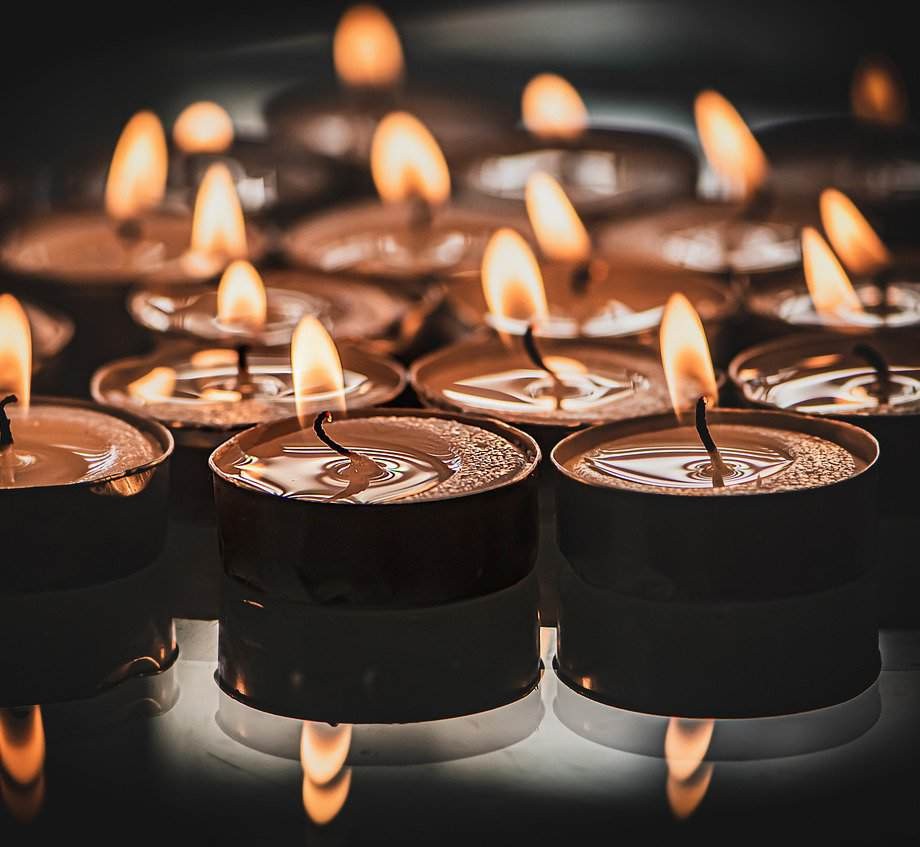 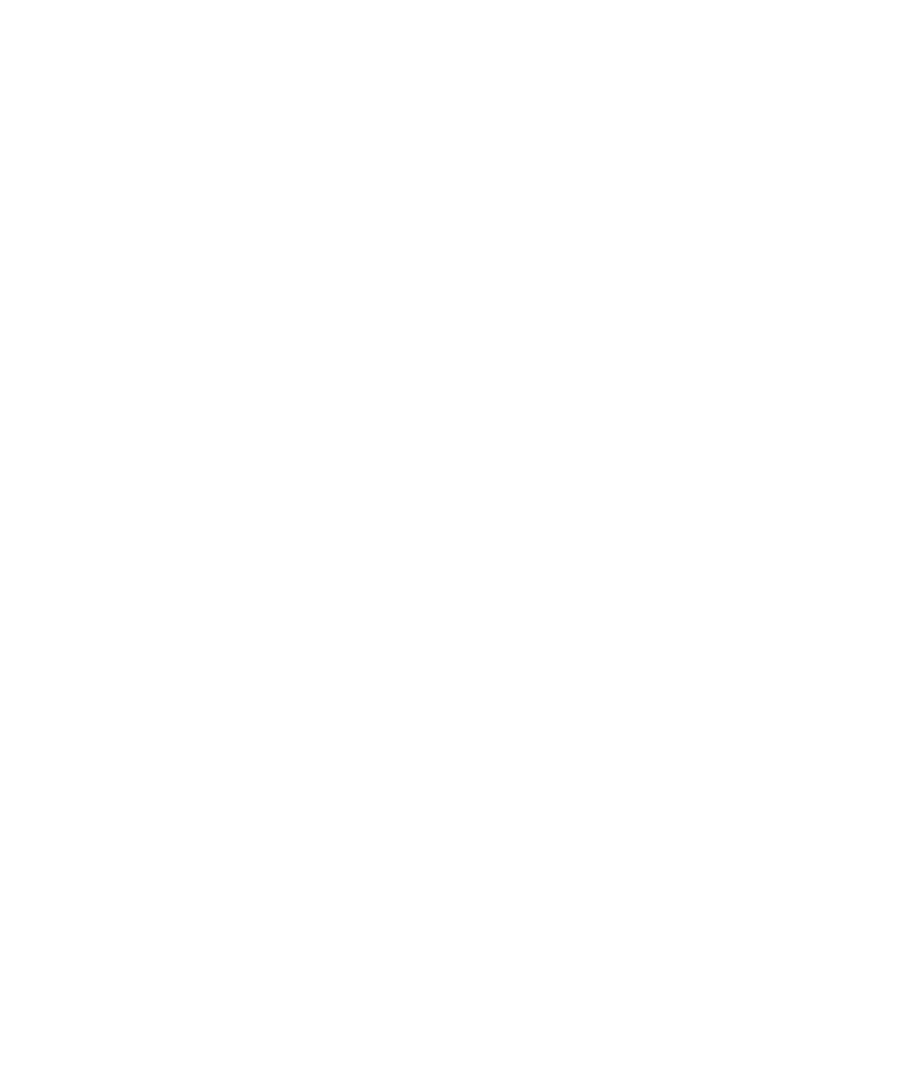 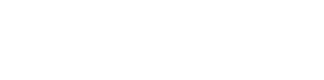 ORACIÓN IV
VILLANCICO "Navidad de Acogida"
PRESENTACIÓN
Campaña de Navidad 2024
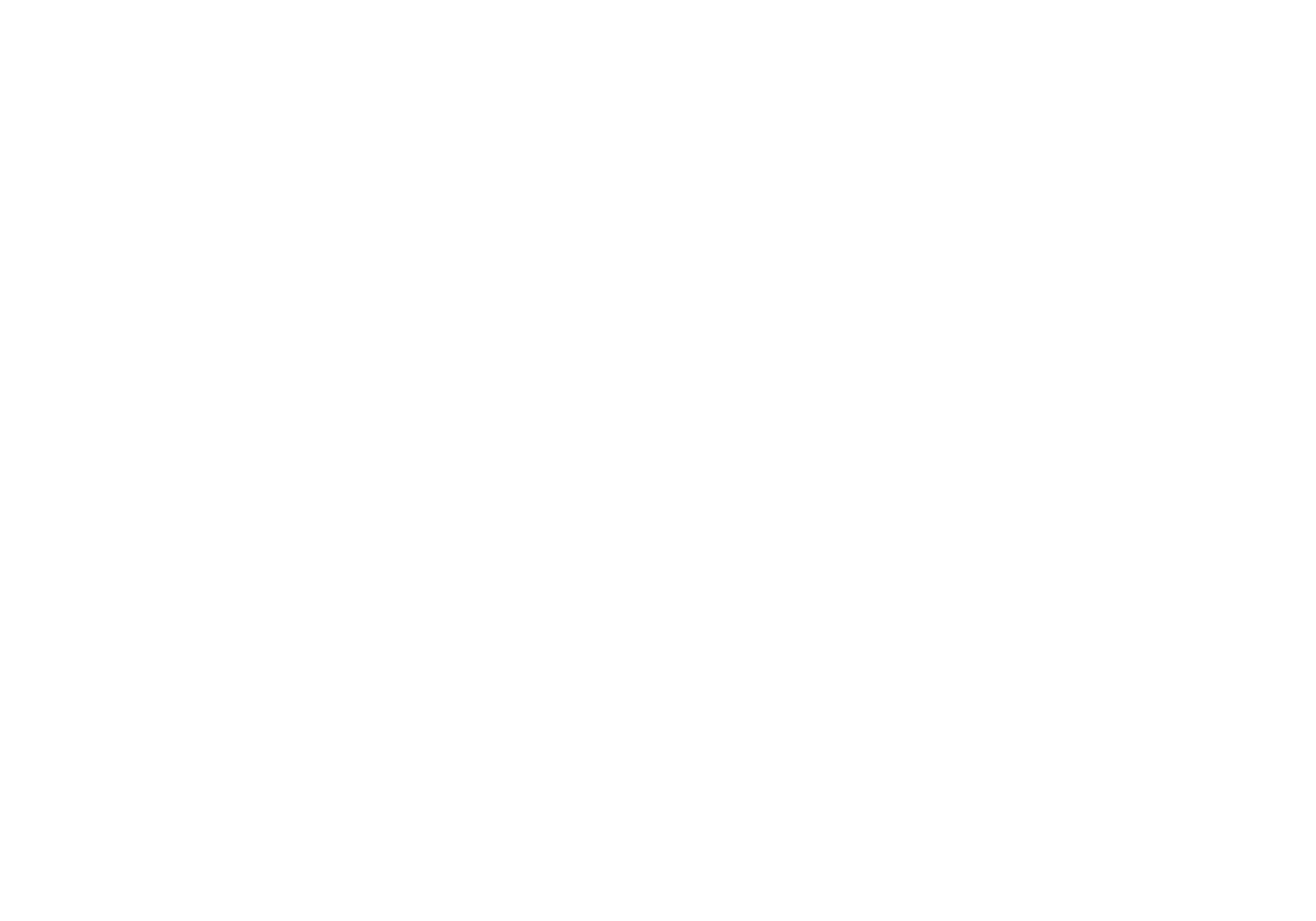 Pincha aquí para escucharlo

https://www.caritasmadrid.org/as sets/2023- 12/Navidaddeacogida_villancico
_caritasmadrid.mp3
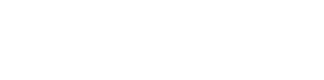 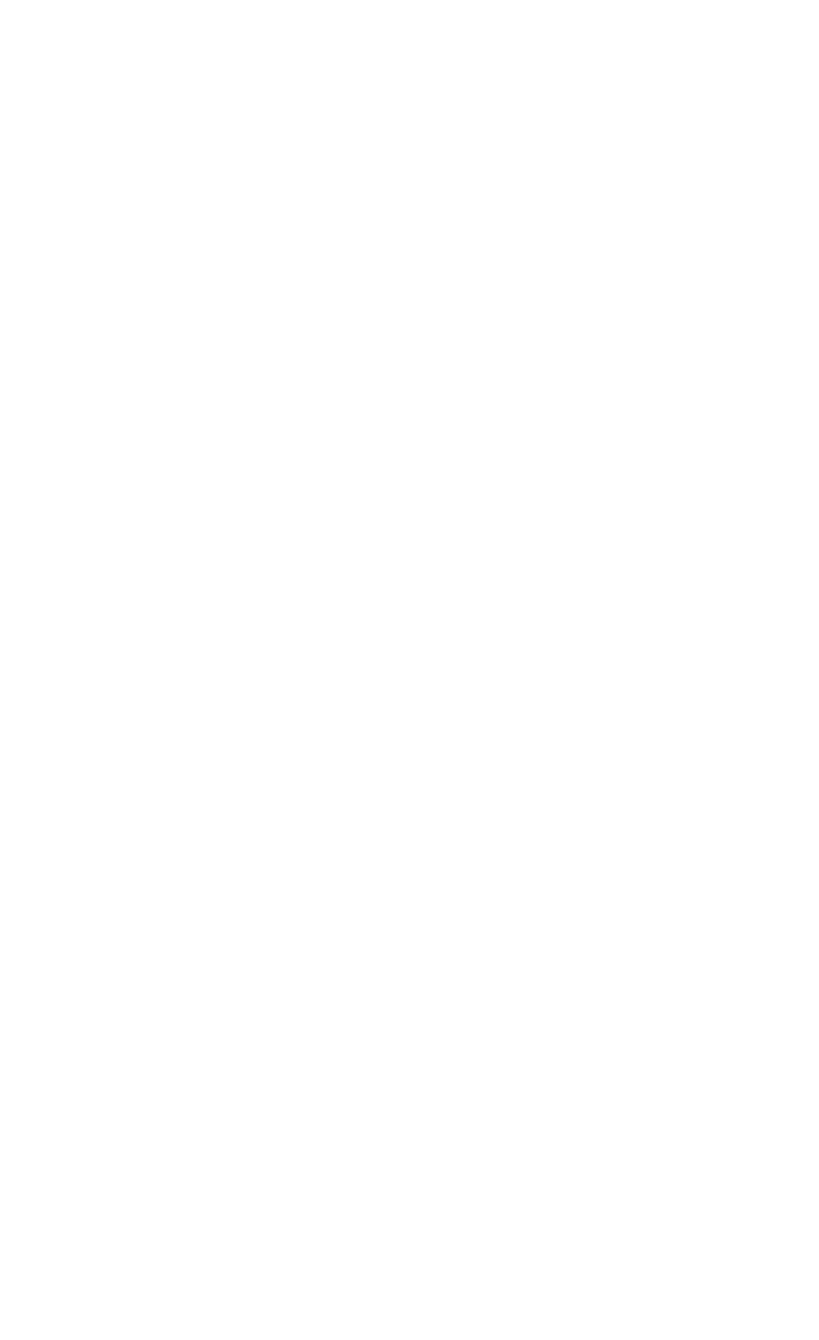 PROPUESTAS
PRESENTACIÓN
Campaña de Navidad 2024
Esta Navidad, queremos tenerte cerca Participa en estas propuestas:
FESTIVAL DE VILLANCICOS de Cáritas Madrid
Participa el 13 de diciembre a las 17:30horas, para interpretar villancicos y mostrar nuestros proyectos y servicios. Además, compartiremos talleres y
una chocolatada. https://youtu.be/BRFNePU8XV0

COMPARTE EN LAS REDES
Realizar una fotografía abrazándose o en familia y colgar en redes sociales con el
#NavidadEsEstarCerca


DINÁMICAS
Para trabajar en grupos (en las siguientes diapositivas)

UN CUENTO DE NAVIDAD
Leer y compartir el cuento que proponemos de Navidad

ESCRIBE
Cuenta a través de un relato breve, carta o poema una historia que tenga
relación con la Navidad. Lo publicaremos en la web: www.caritasmadrid.org
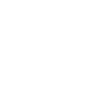 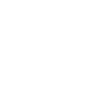 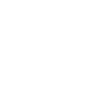 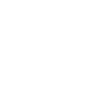 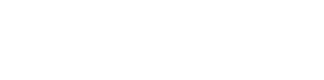 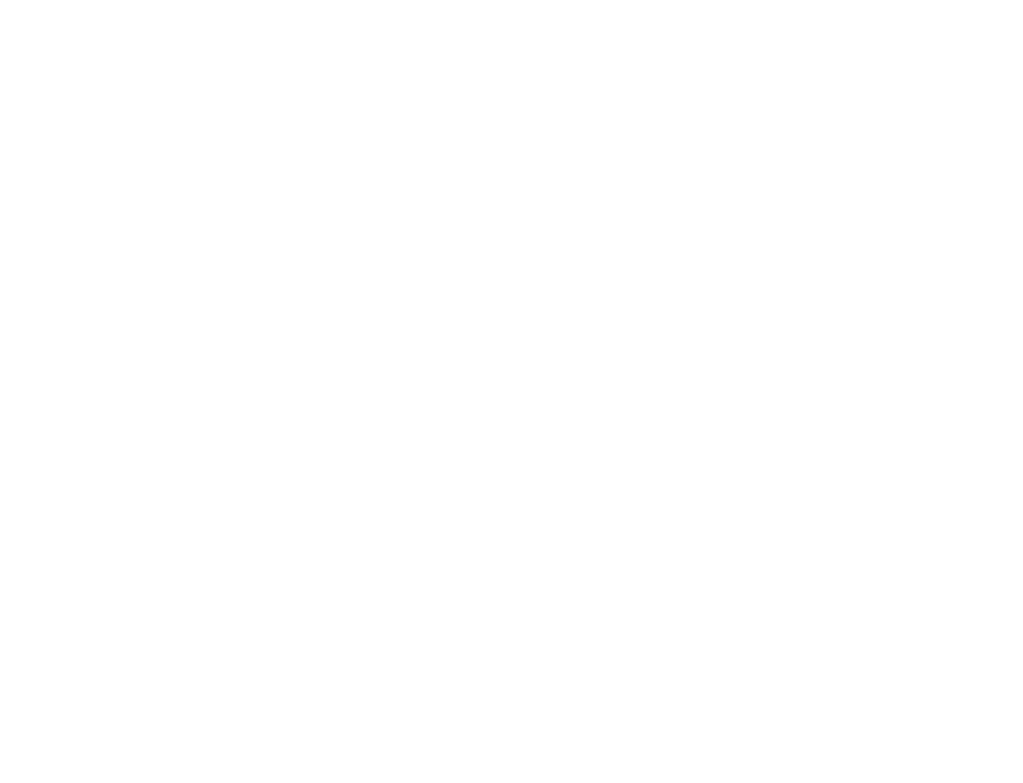 ORACIONES PARA EL ADVIENTO
PRESENTACIÓN
Campaña de Navidad 2024
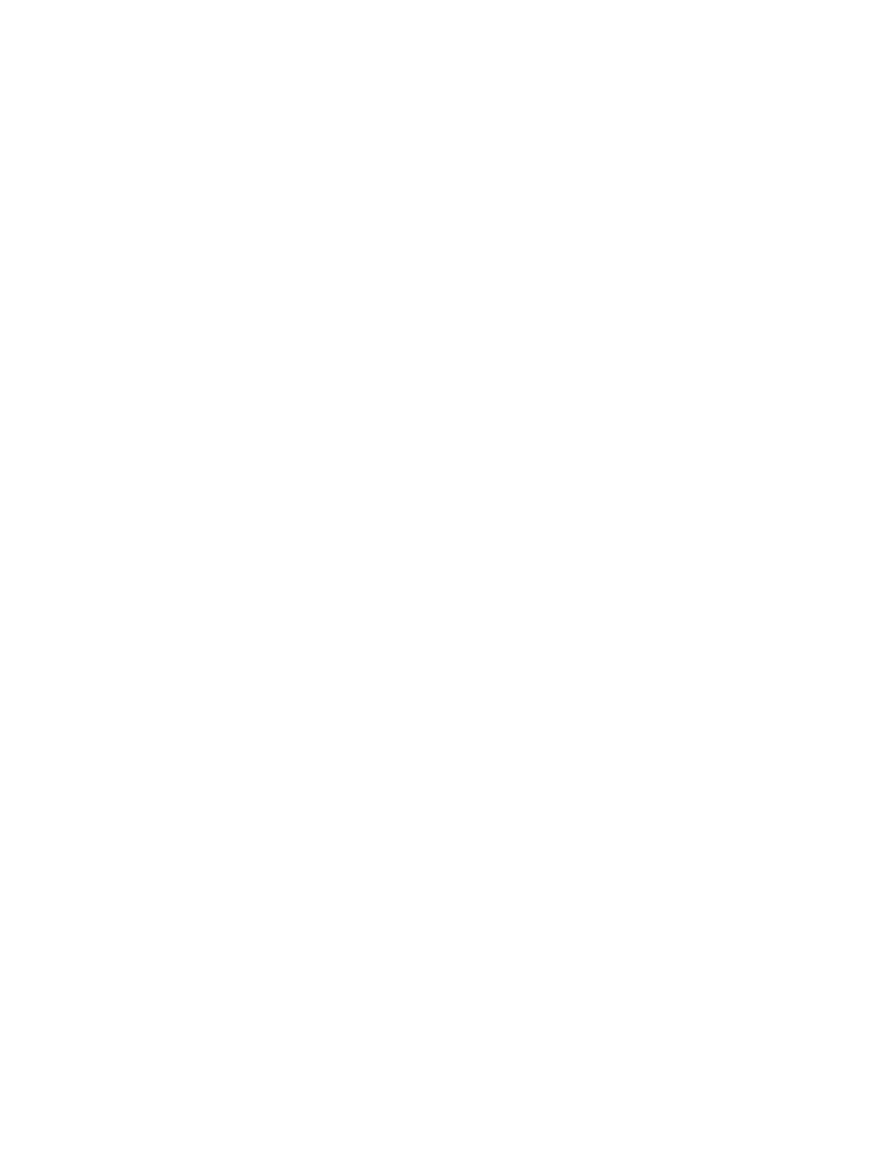 https://www.caritasmadrid.org/adviento- 2024-peregrinos-de-la-esperanza
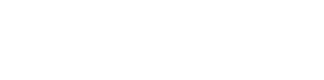 PRESENTACIÓN
Campaña de Navidad 2023
Acciones de Sensibilización
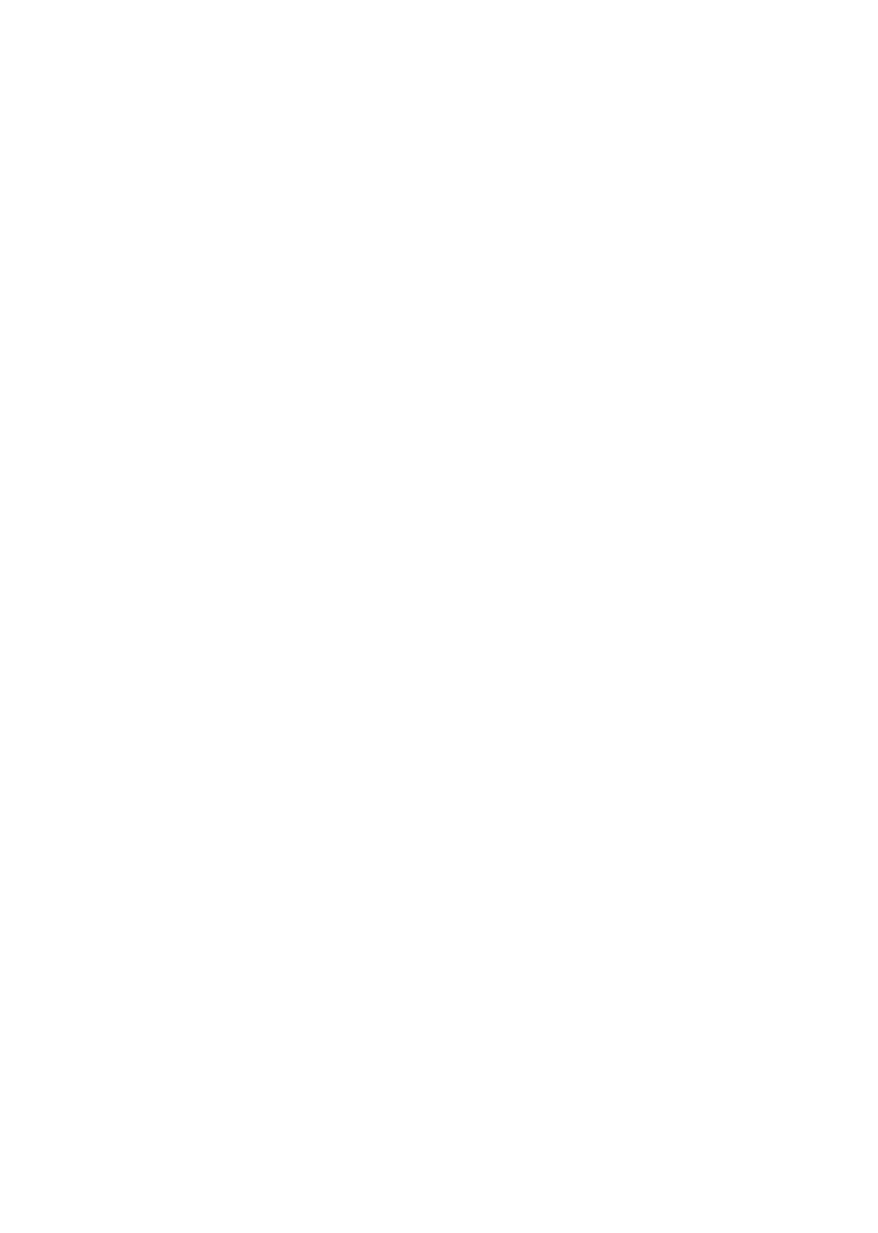 Hastag: #NAVIDADESESTARCERCA

NOTA,	publicaciones	en web y RRSS: posts,	imágenes, fotografías, entrevistas de Compromiso Solidario
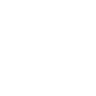 historias,
vídeo,
PRESENTACIÓN
Campaña de Navidad 2024
GRACIAS
Vivamos este tiempo de Adviento y Navidad abriendo nuestro corazón y nuestros ojos.
Porque ¡tenemos mucho que ver!
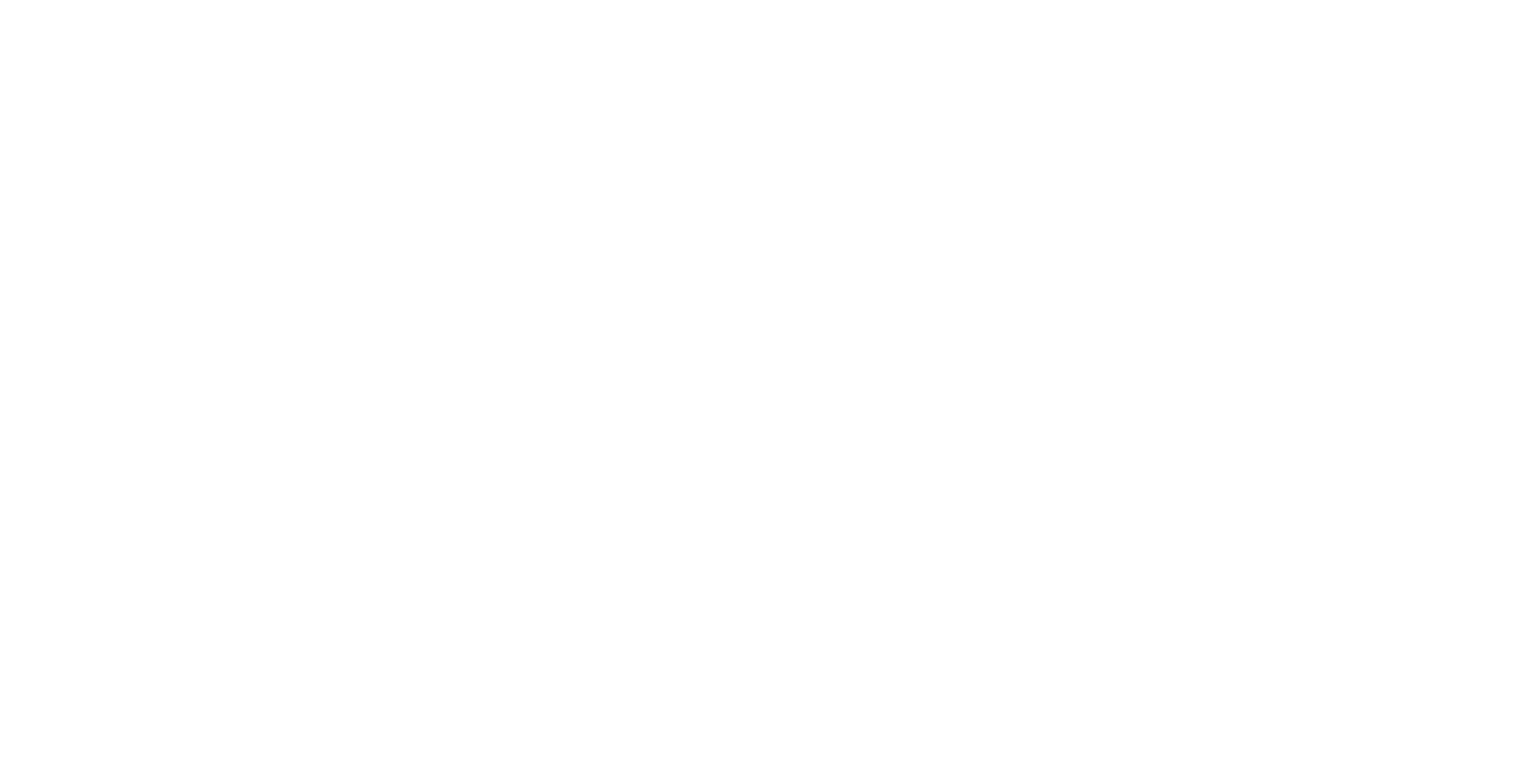